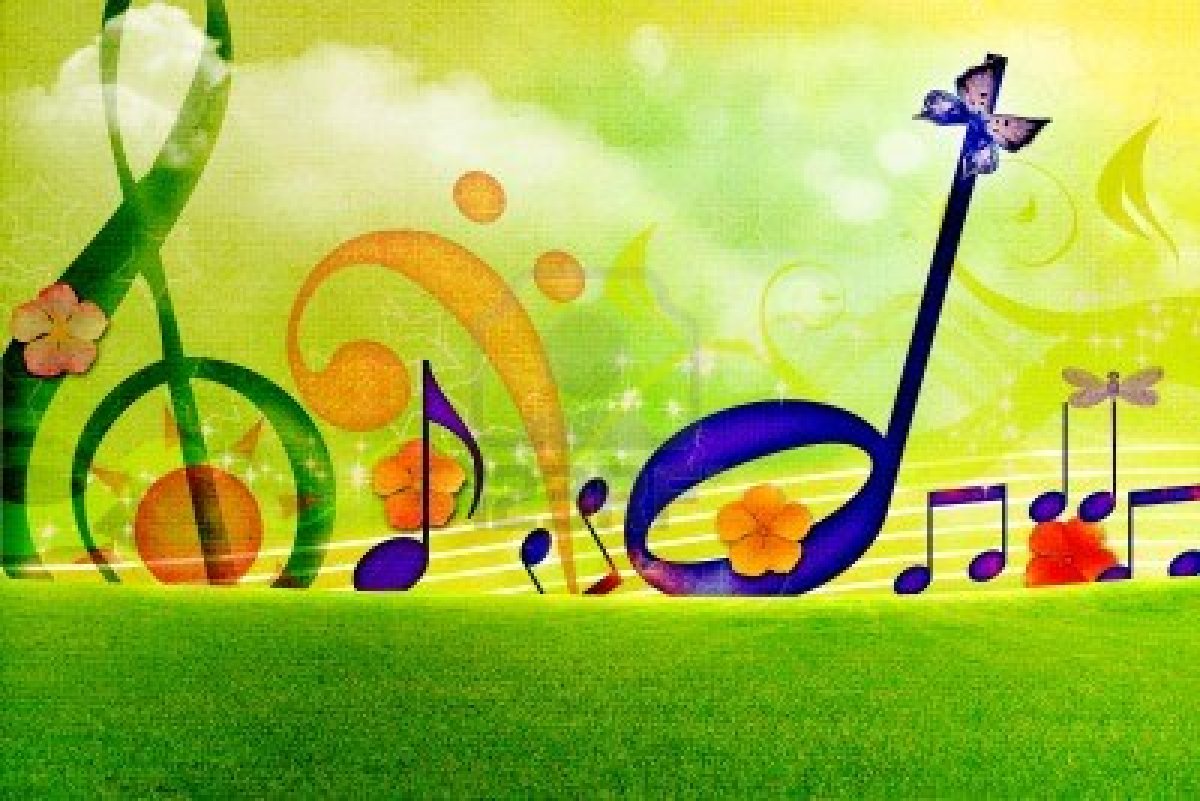 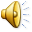 Презентация «музыкальный анализ художественного фильма «Золотой ключик или приключения Буратино»
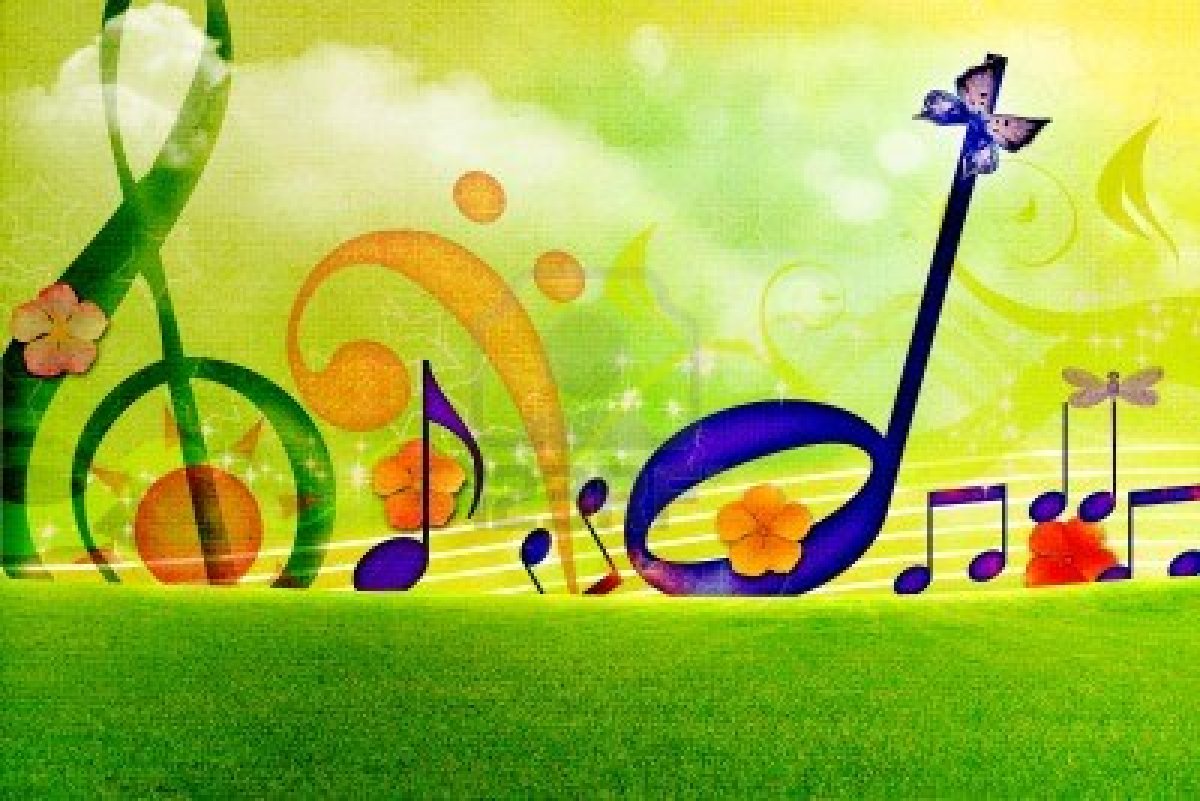 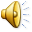 Художественный фильм «приключения Буратино» был снят в 1975 г,советским режиссеров Леонидом Нечаевым. В ролях: Дмитрий Иосифов, Татьяна Проценко, Роман Столкарц, Томас Аугустинас, Григорий Светлорусов, Николай Гринько, Юрий Катин-Ярцев, Рина Зеленая, Владимир Этуш, Ролан Быков, Елена Санаева, Владимир Басов, Баадур Цуладзе.
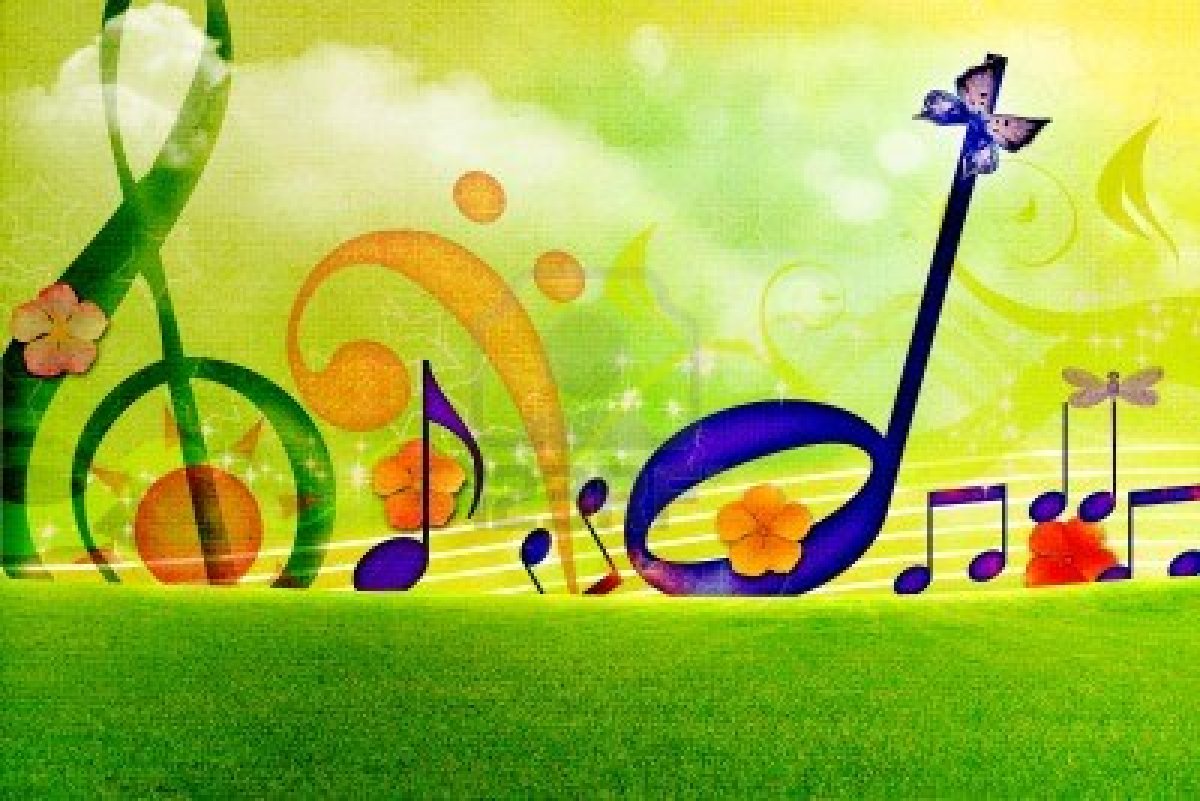 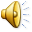 Анализ песни «Буратино»
Веселая, ритмическая музыка, темп быстрый и динамичный.Музыкальную выразительность песни помогают прочувствовать такой духовой инструмент как труба.
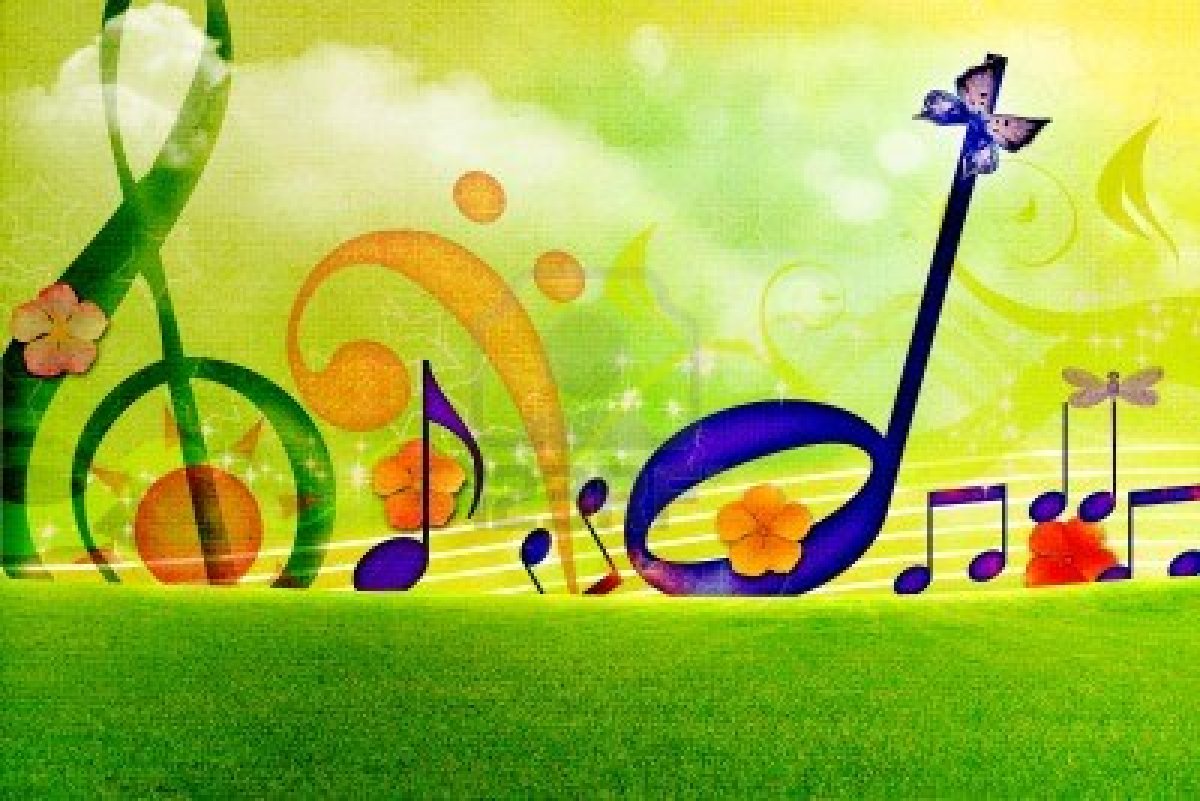 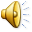 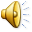 Песня фонарщиков
Песня спокойная, медленная,приятная для прослушивания.из музыкальных инструментов прослушивается музыка фортепиано,барабан
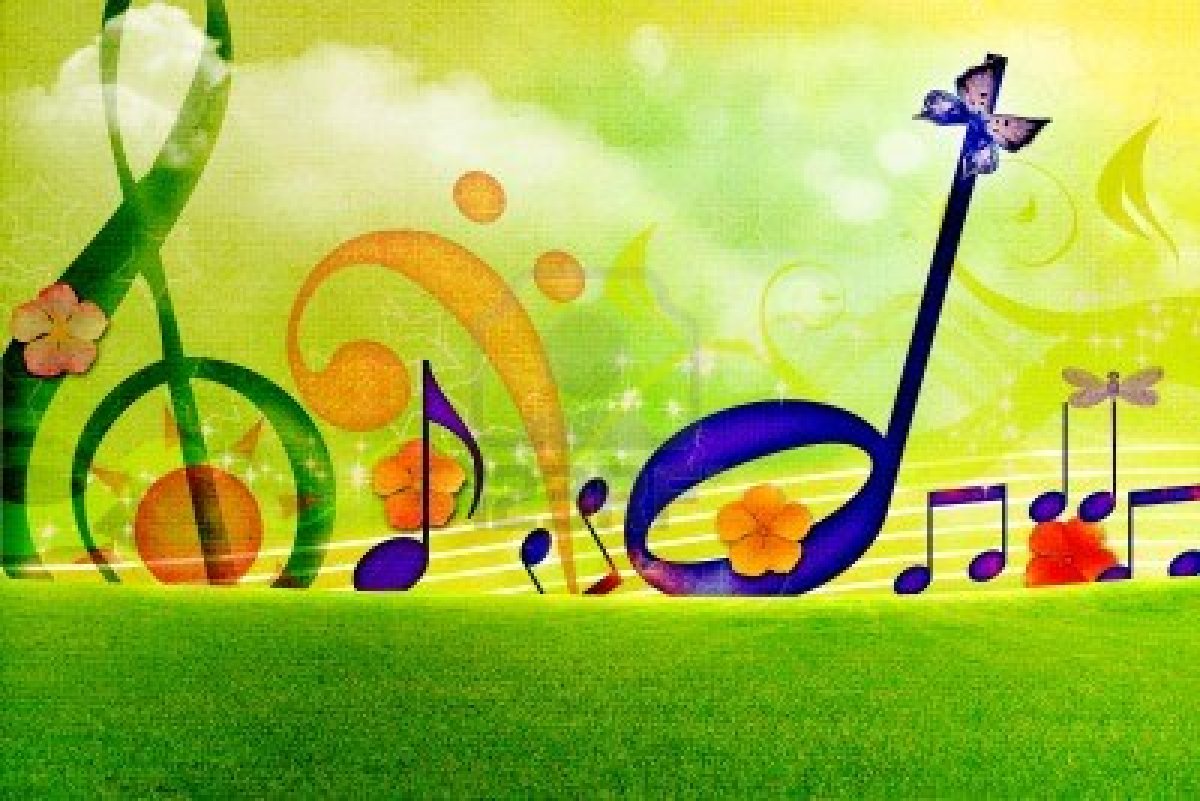 Песня папы Карло
Грустная мелодичная пенся под гитару и скрипку
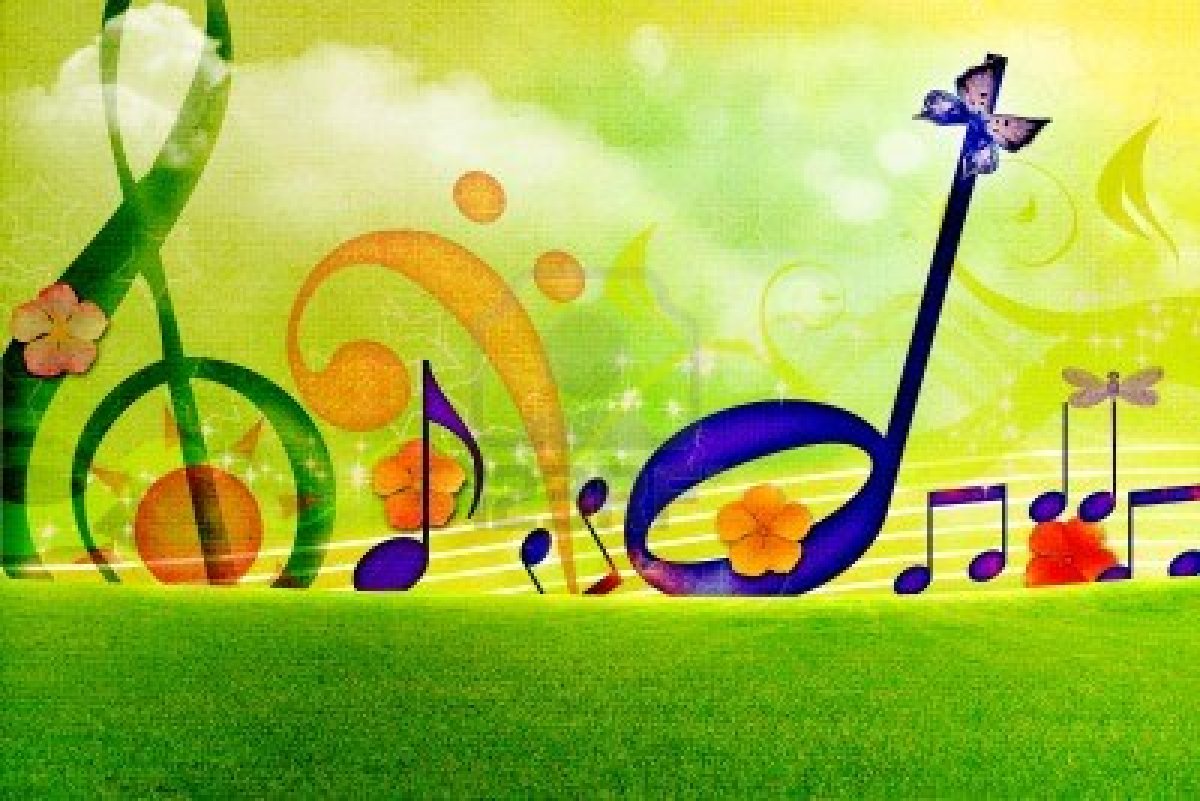 Песня кукол «Страшный барабас»
Быстрая,динамическая песня
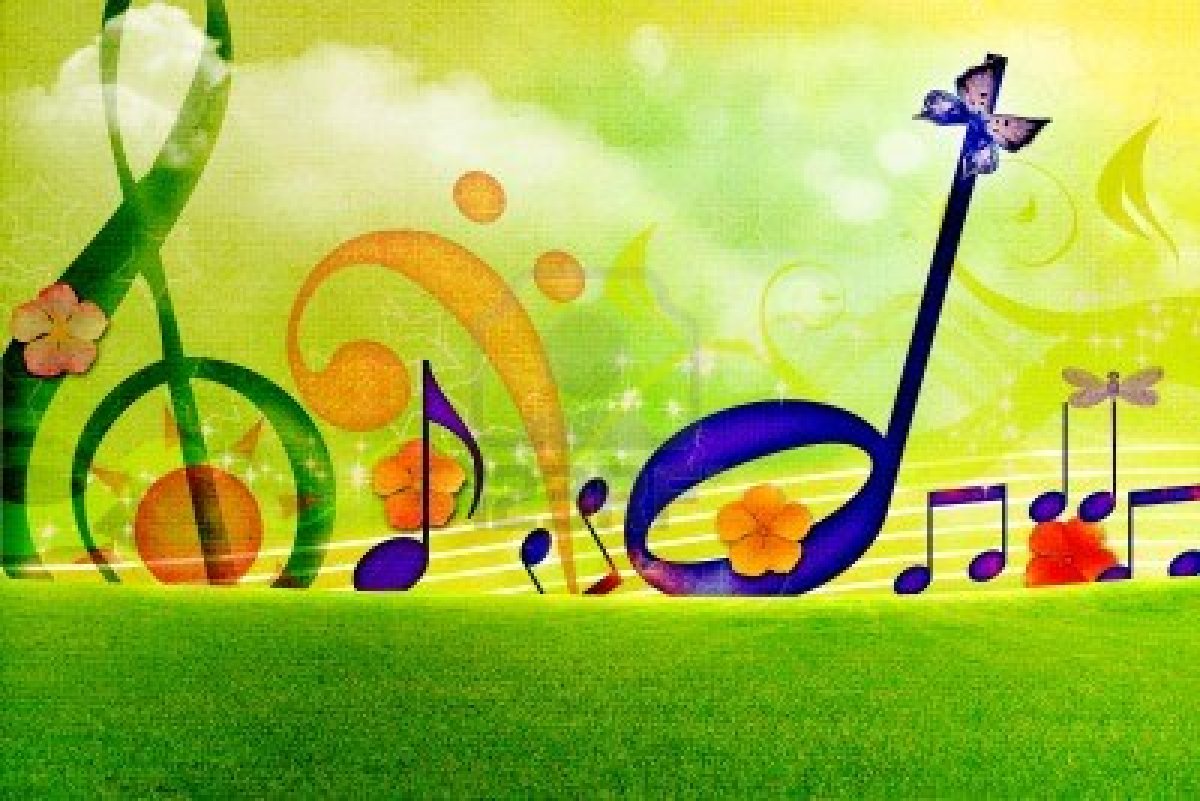 Песня Дуремара
Звонкая чувствительная песня, ритмичная, музыкальная
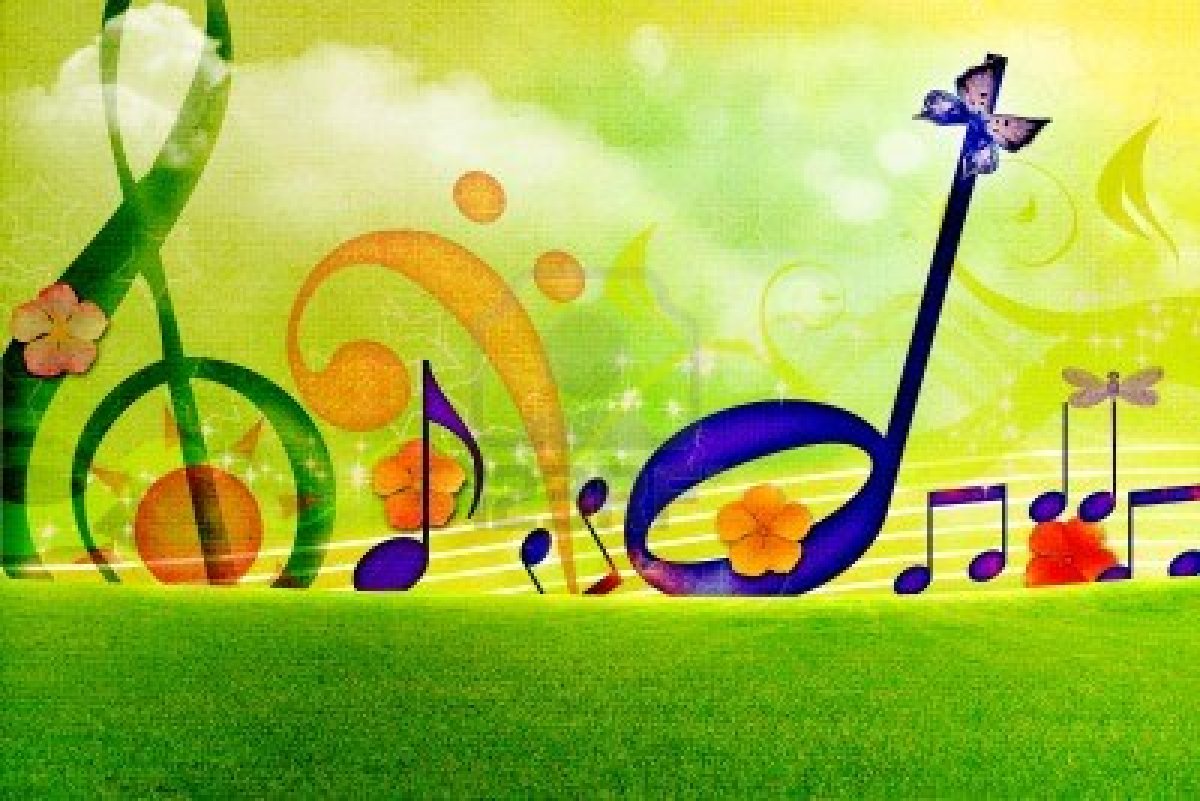 Песня-танец лисы Алисы и кота Базилио
Веселая, игривая песня,присутствует музыка трубы, барабанов
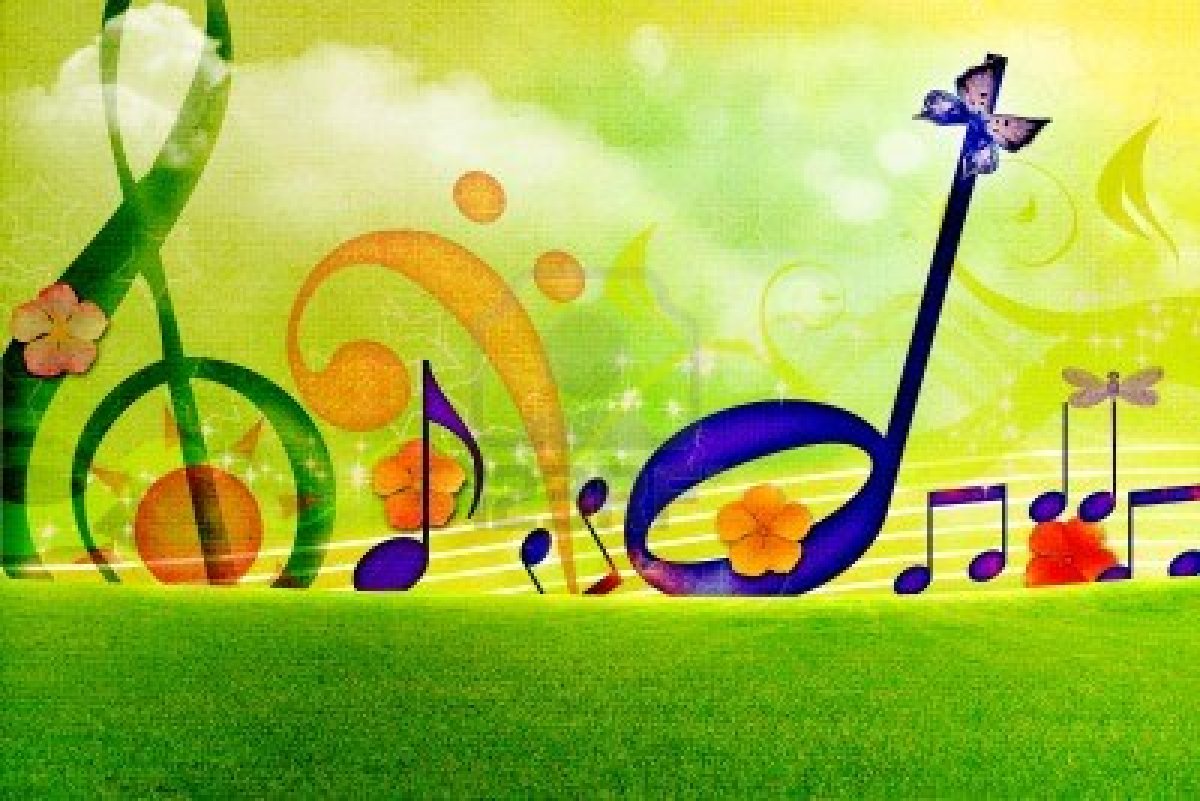 Песня Карабаса Барабаса
Ритмичная, динамическая музыка,содержит сольный вокал,
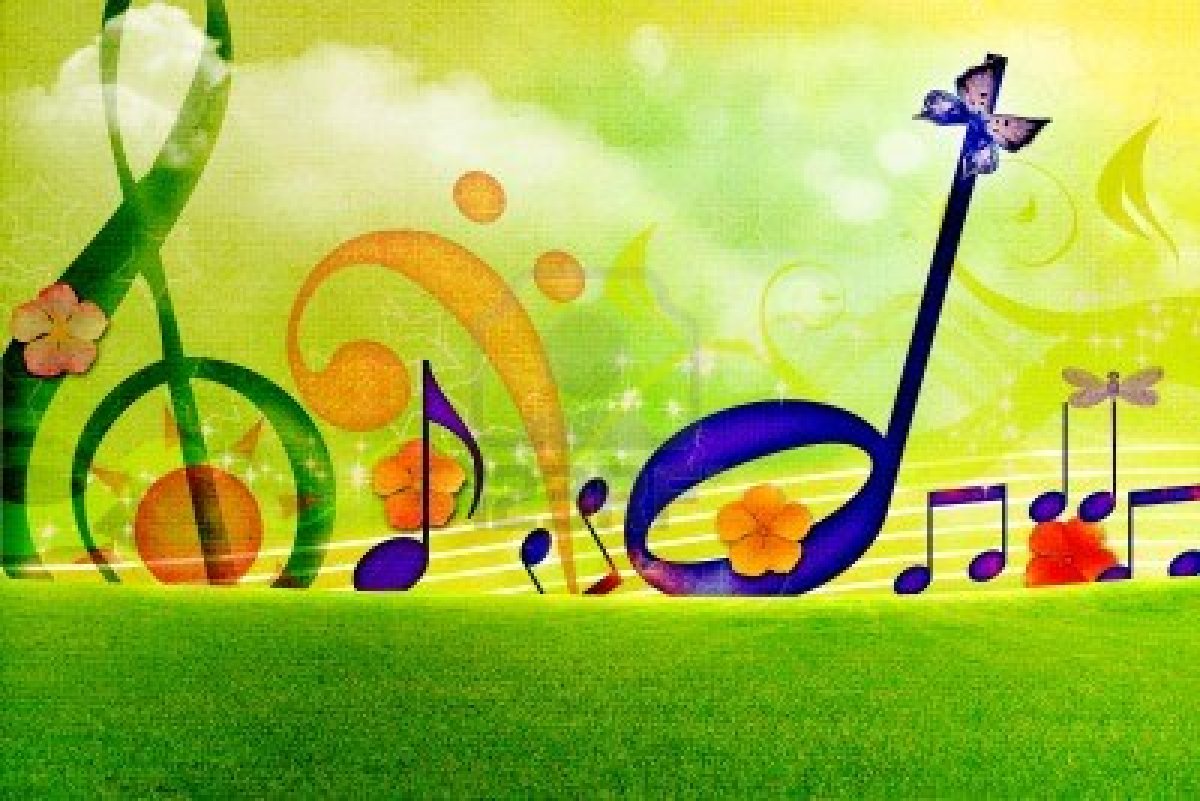 Песня Пауков и Буратино
веселая задорная песня
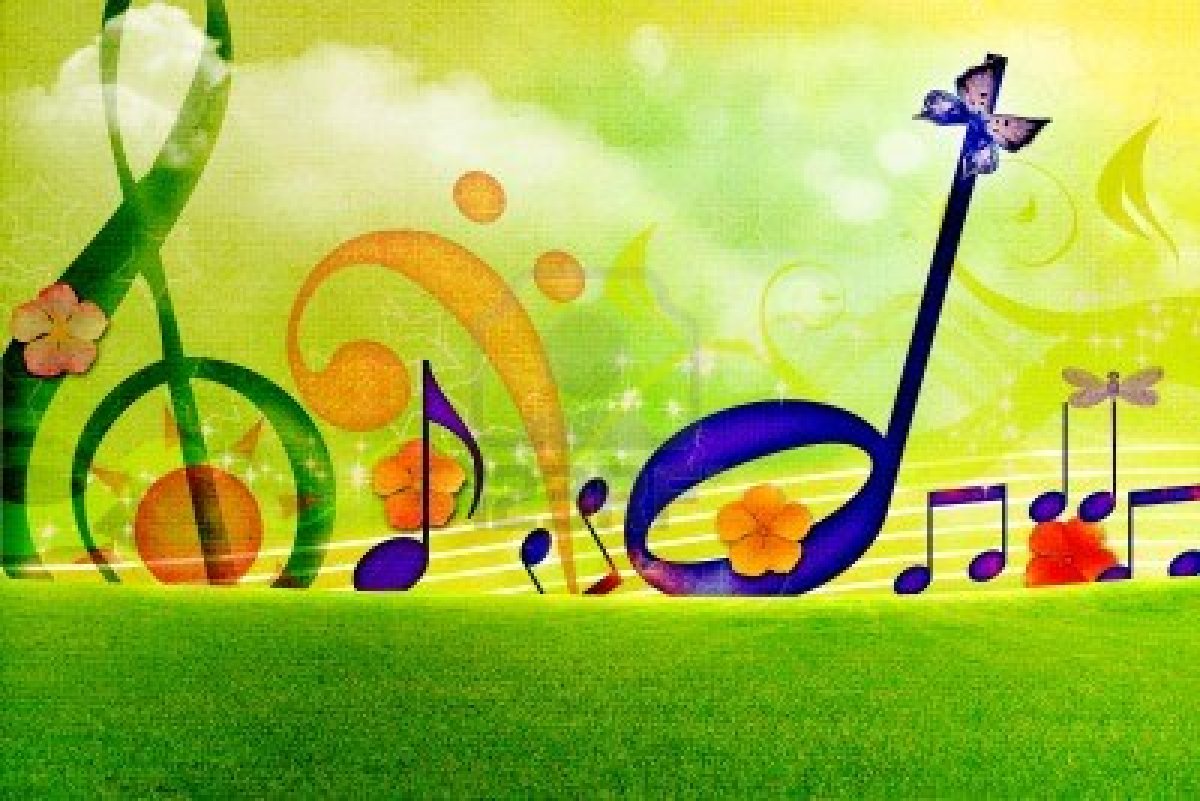 Песня «Поле чудес»
Песня с нарастающей концовкой, завораживает переменной темпов то спокойного, то быстрого
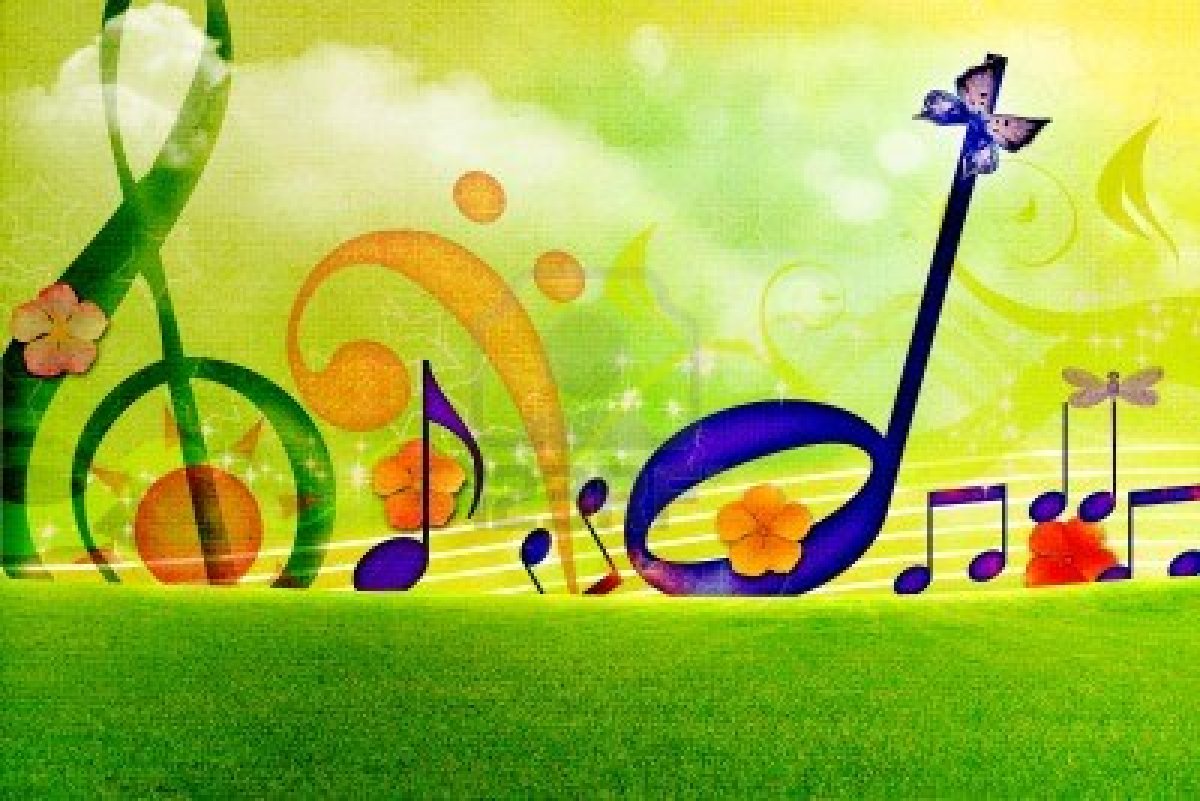 Песня черепахи Тортилы
Пенся является романсом,спокойная, даже можно сказать медлительная, сопериживающая
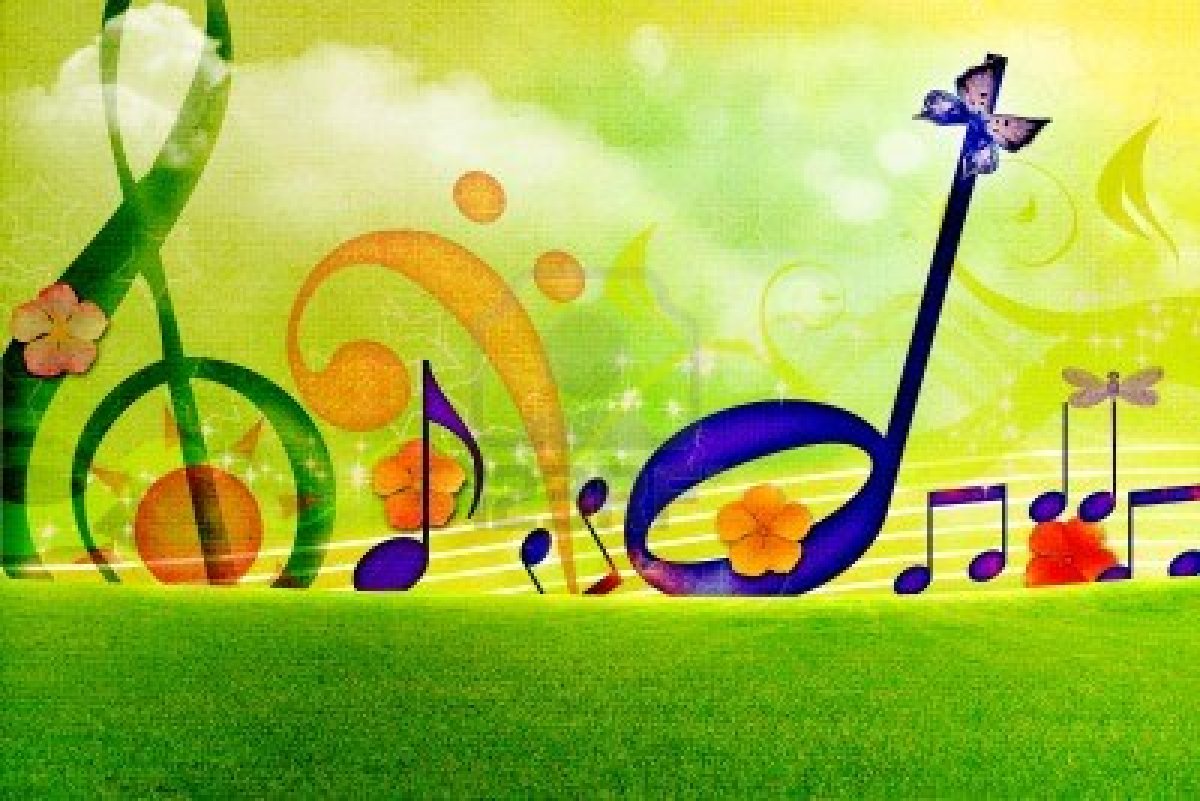 Песня Пьеро
Мелодичная песня.
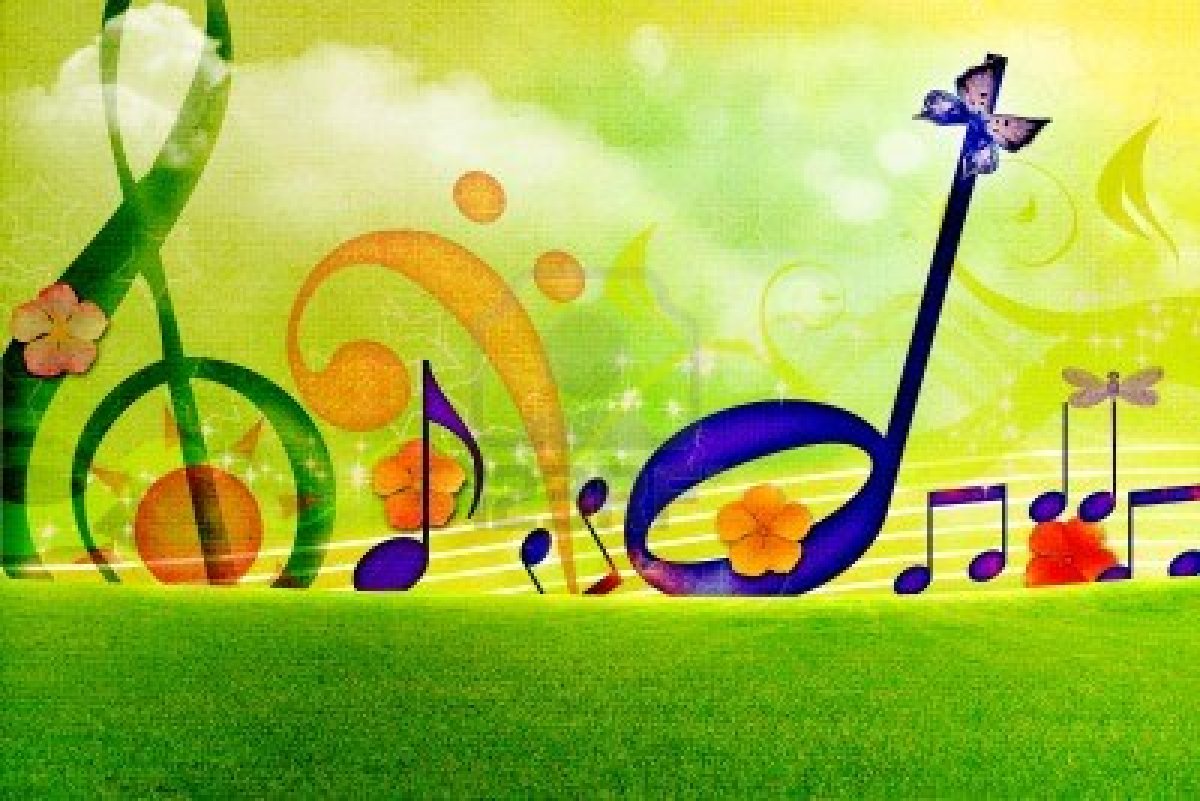 Я хотела бы принять участие в песне «Буратино»,так как это самая веселая, энергичная песня. Под нее так  и хочется пуститься в  пляс и петь вместе с друзьями.
Так же понравилась песняДуремара
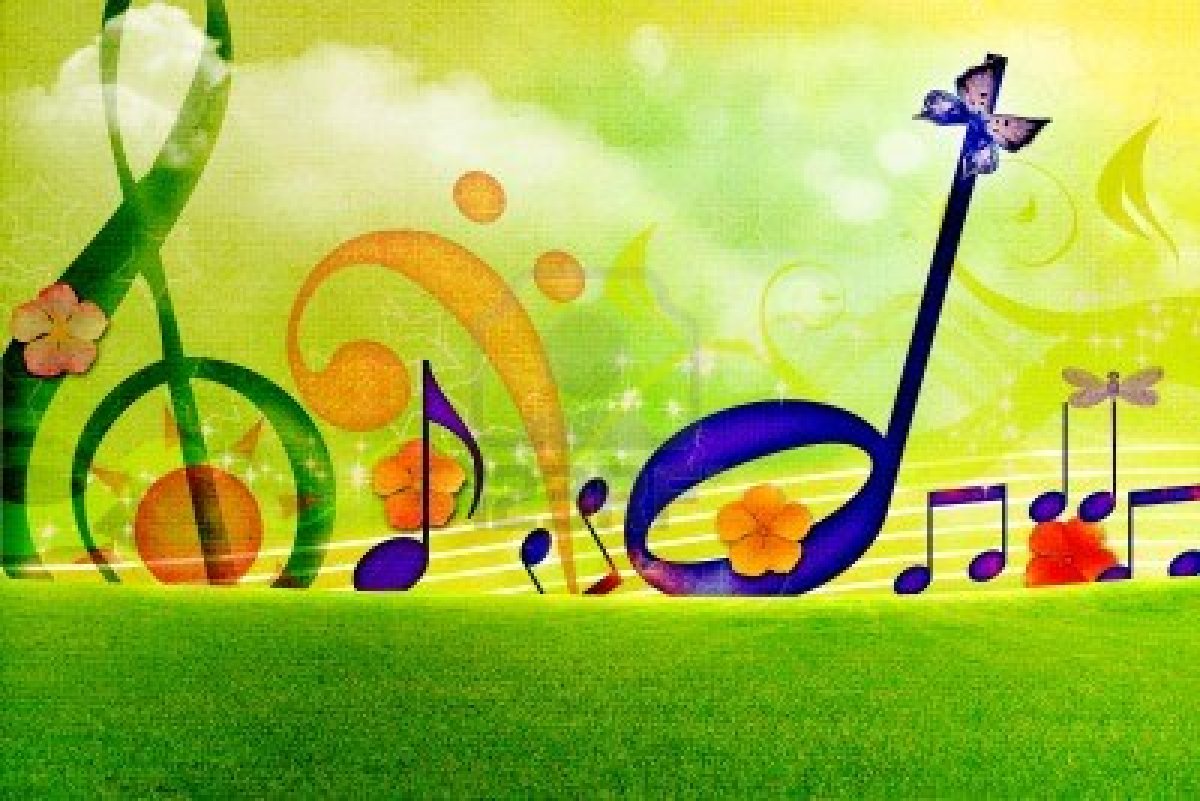 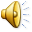 В данном мюзикле я бы хотела сыграть роль Буратино, хочется пережить всю сказку от и до, почувствовать на себе дружбу, предательство и родительскую любовь. Мне очень подходит эта роль, так как я такая же непоседа как Буратино
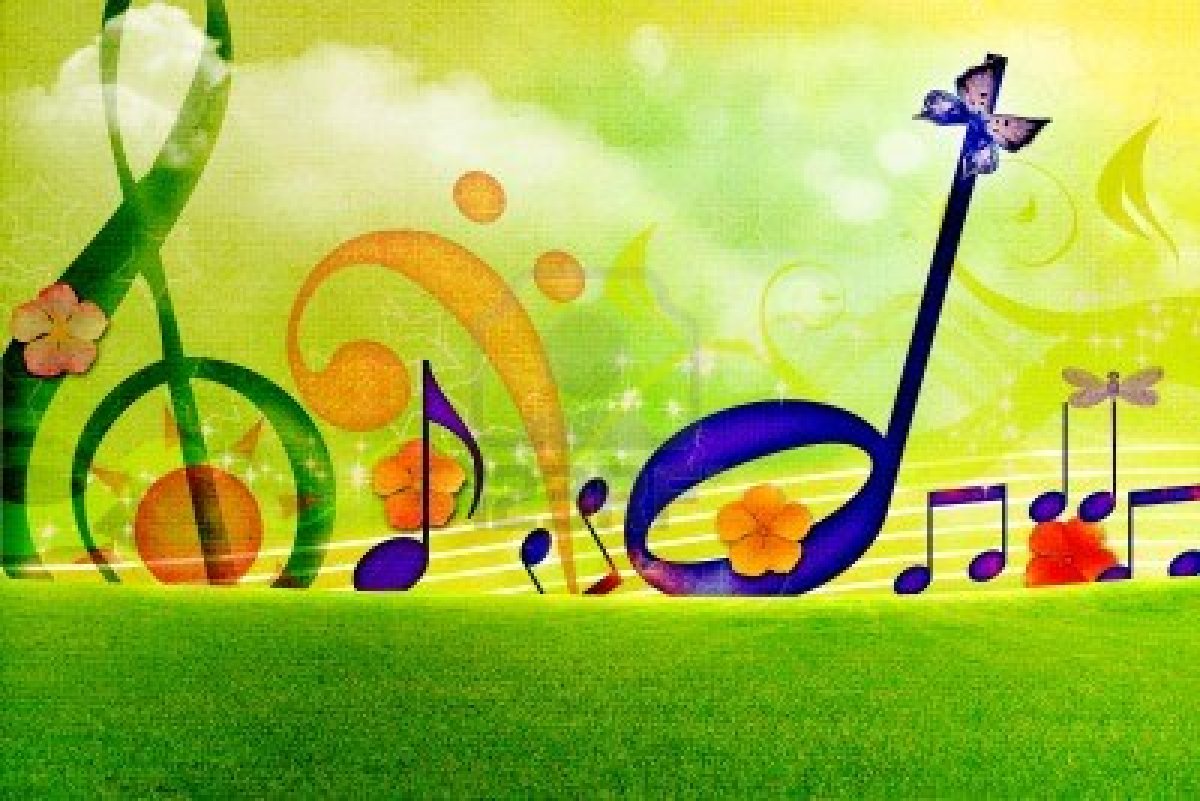 Спасибо за внимание